Approaching Institutional Priorities as Opportunities
Proactive C-L Psychiatry: Fostering a Culture of Mental Health Awareness
Patrick Triplett, M.D.
Johns Hopkins University School of Medicine
CLP 2021Disclosure: Patrick Triplett, MD
With respect to the following presentation, there has been no relevant (direct or indirect) financial relationship between the party listed above (and/or spouse/partner) and any for-profit company which could be considered a conflict of interest.
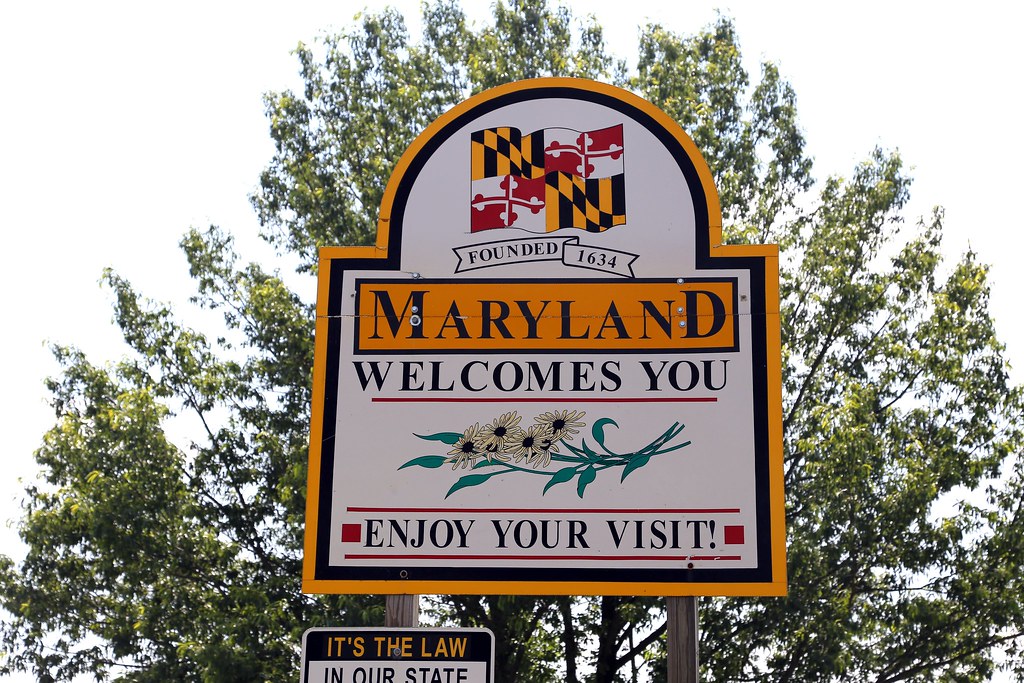 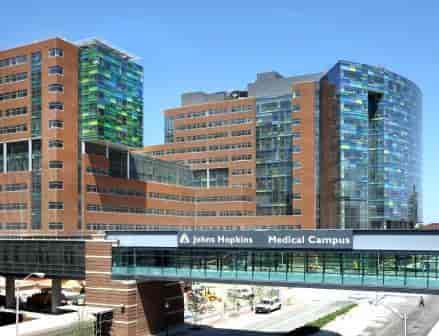 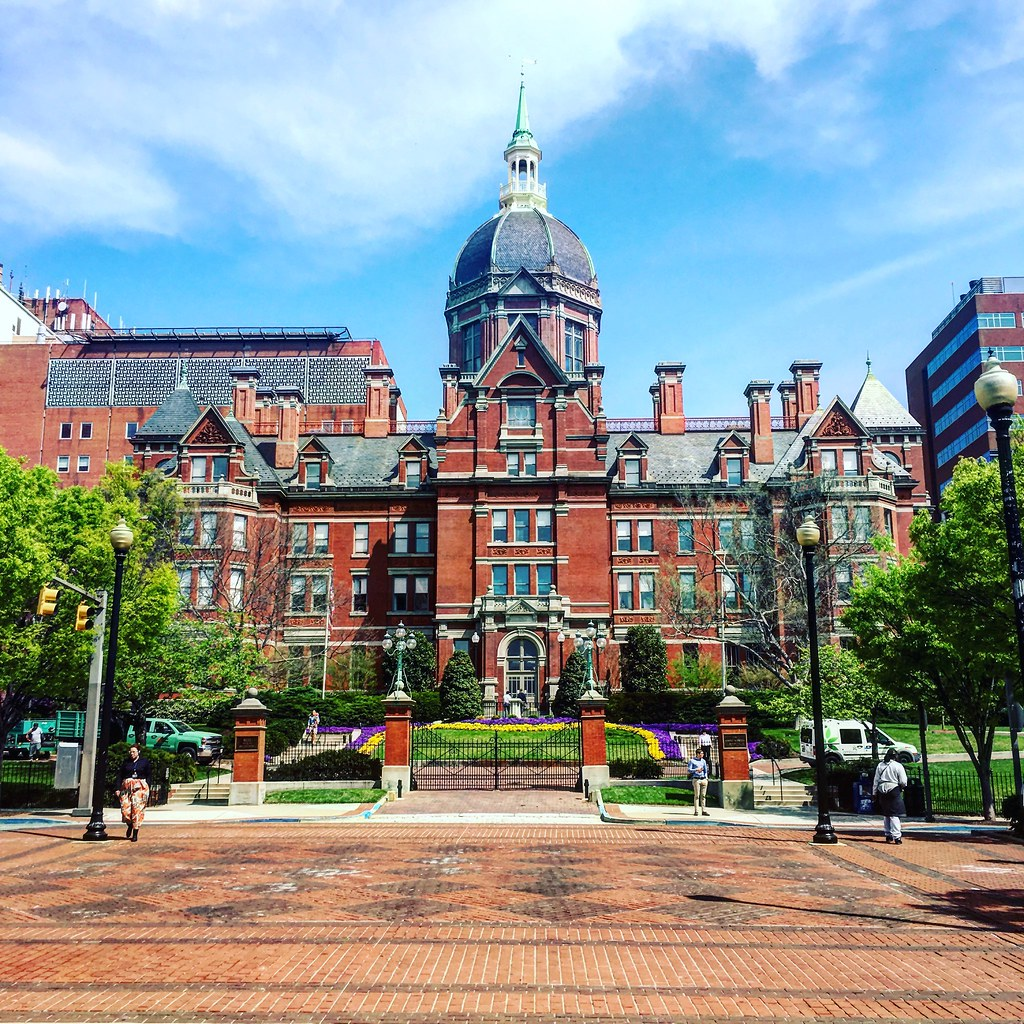 Maryland:
Medicare waiver, all-payer system
HSCRC- sets rates for all payers (including MC/MA) since 1977
Bundled payments, global budgets

Johns Hopkins Hospital:
AMC in Baltimore
1,154 beds; >45,000 admissions/yr
>100,000 emergency department visits
2 proactive, embedded psych consult teams in DOM
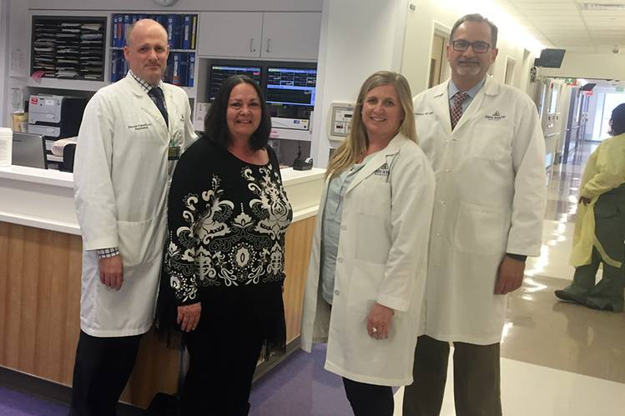 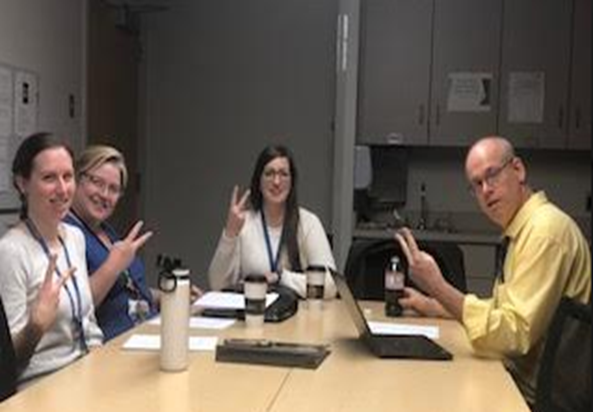 3
[Speaker Notes: Interdisciplinary teams- MD, NP, Sowk, increasingly students/trainees-  psych NP, social work, geri psych fellows, ?CL fellows]
Institutional Priorities
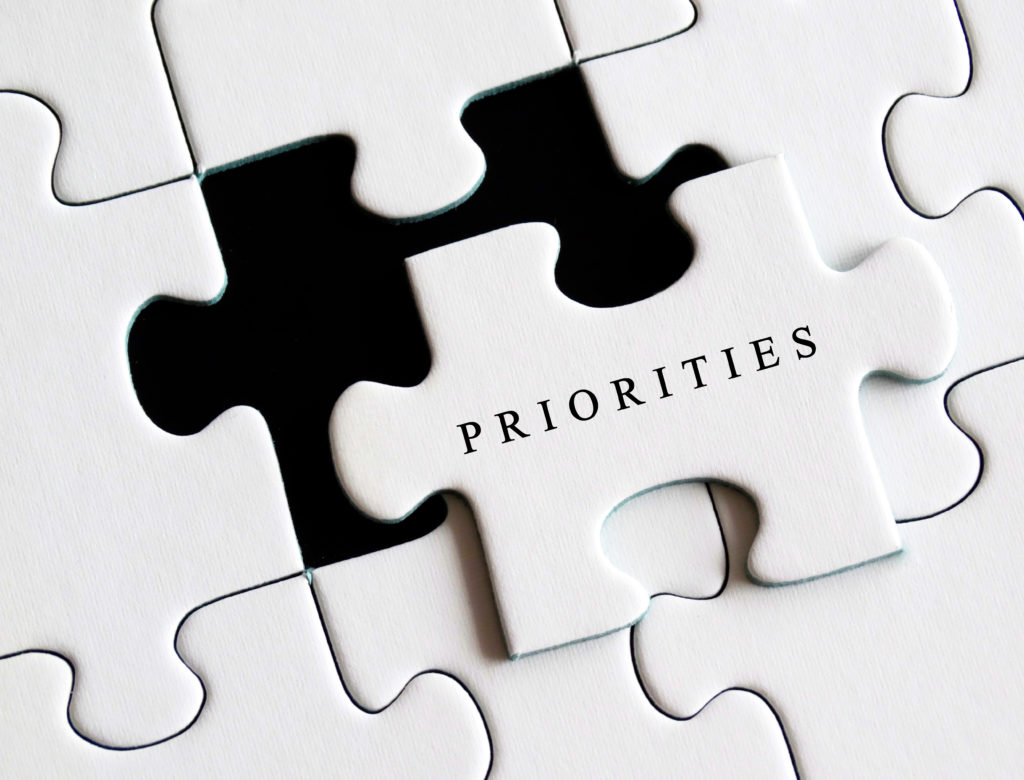 Financial metrics
Clinical outcomes
Regulatory requirements
Social impact
4
[Speaker Notes: Not necessarily a complete list, but based on our experiences. Idea generation on how to tap into trends to expand psych services, get patients the care they need--  not a “how-to”  --- learn from our mistakes, missteps, false-starts, false-alarms
Some of these factors can lead to pilot programs, we’ve found successful pilots are hard to remove and comparatively easy to expand]
Financial metrics
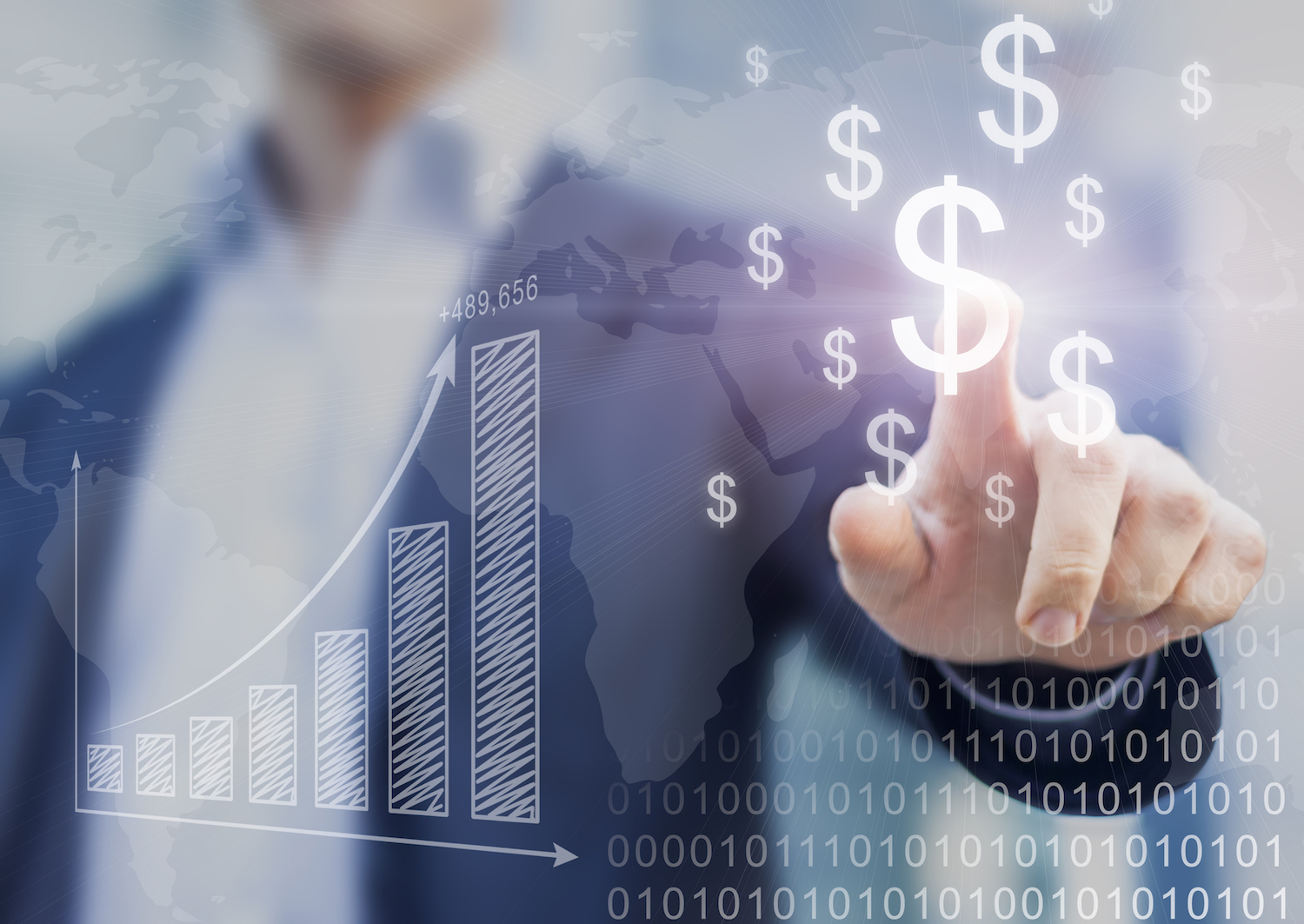 Length of stay
Value in even small improvements
Unit(s) vs consults only
ROI
Staff retention
Oldham et al JACLP 2021
Multiply (adv) determined
Cost offset-- hospitalist rationale
Observer cost (unpublished)
Changes in reimbursement models
Away from fee-for-service, toward bundled payments, population health, quality and safety outcomes
5
Clinical outcomes
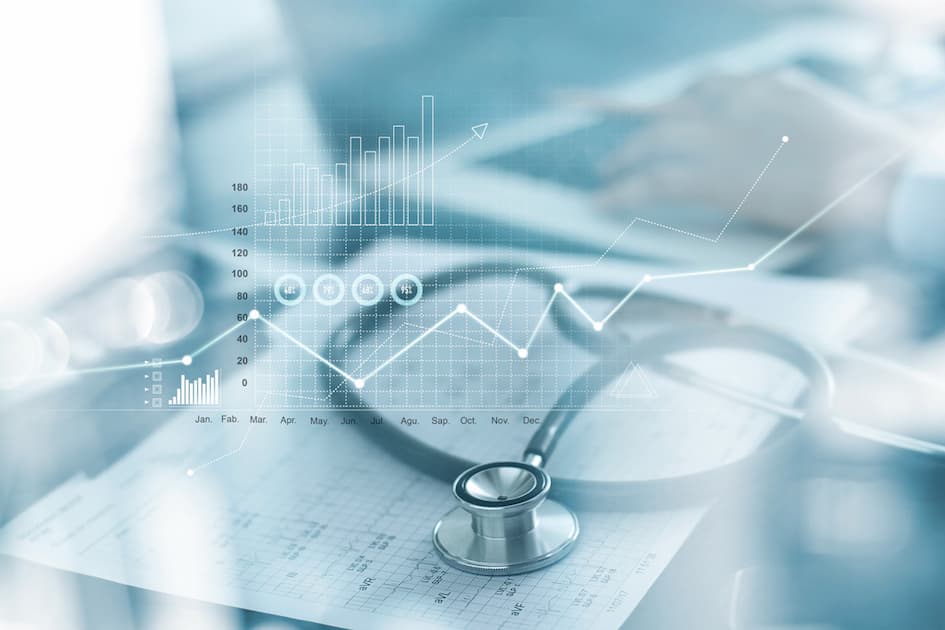 Length of stay
Readmissions
Time-to-consult
Greater, and earlier, case detection, more admissions (+/-)
Psych admissions had lower readmission rate
Adverse events, e.g. suicides, near-misses, elopements, nursing shortage, pandemic
“Don’t waste a crisis!”
Volume of consults and follow-ups
Improved nursing care and education
Psychiatric social work-specific interventions (grief, support, therapy, tools, referrals)
6
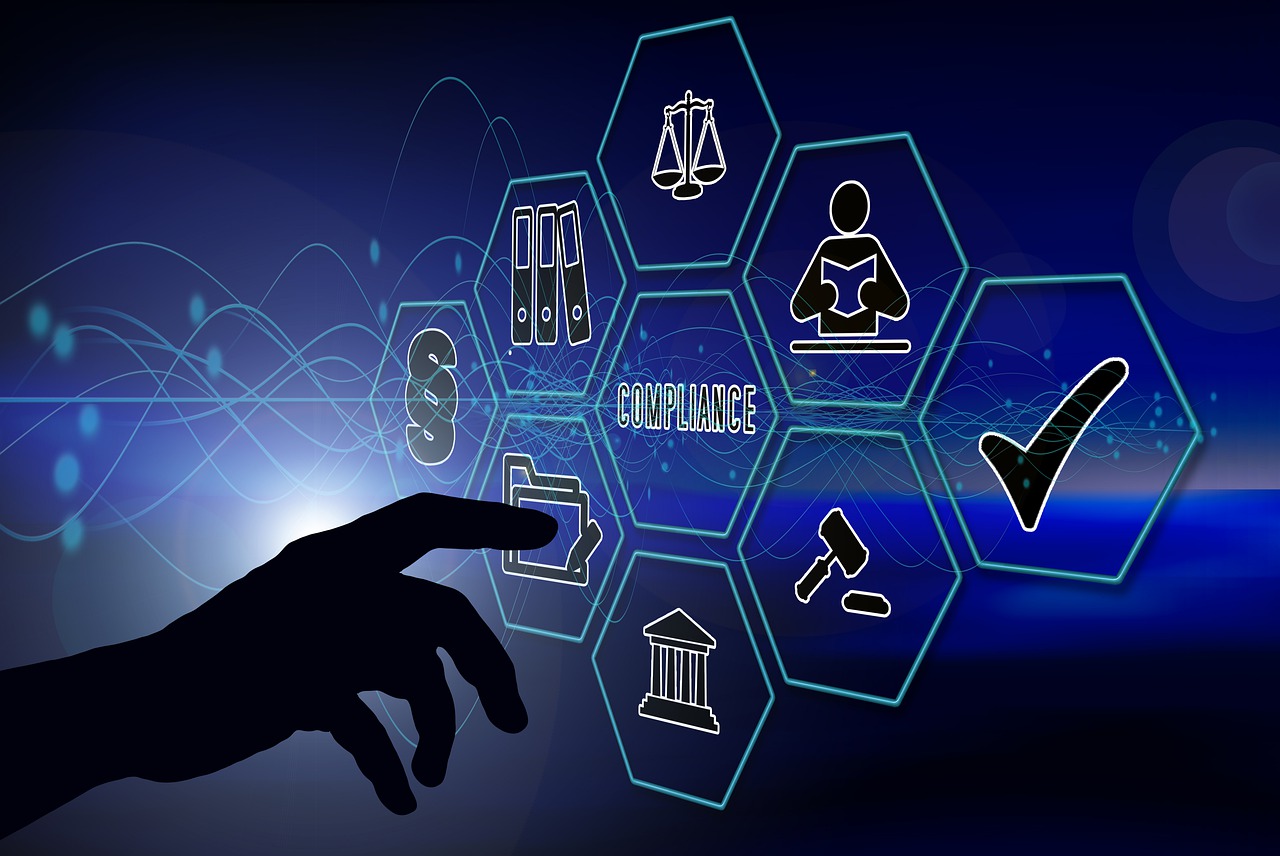 Regulatory requirements
Mandated suicide screening
Restraint use and documentation
IM medication use, documentation
JC, state, CMS findings on adequacy of psychiatric resources
ACGME/RRC concerns
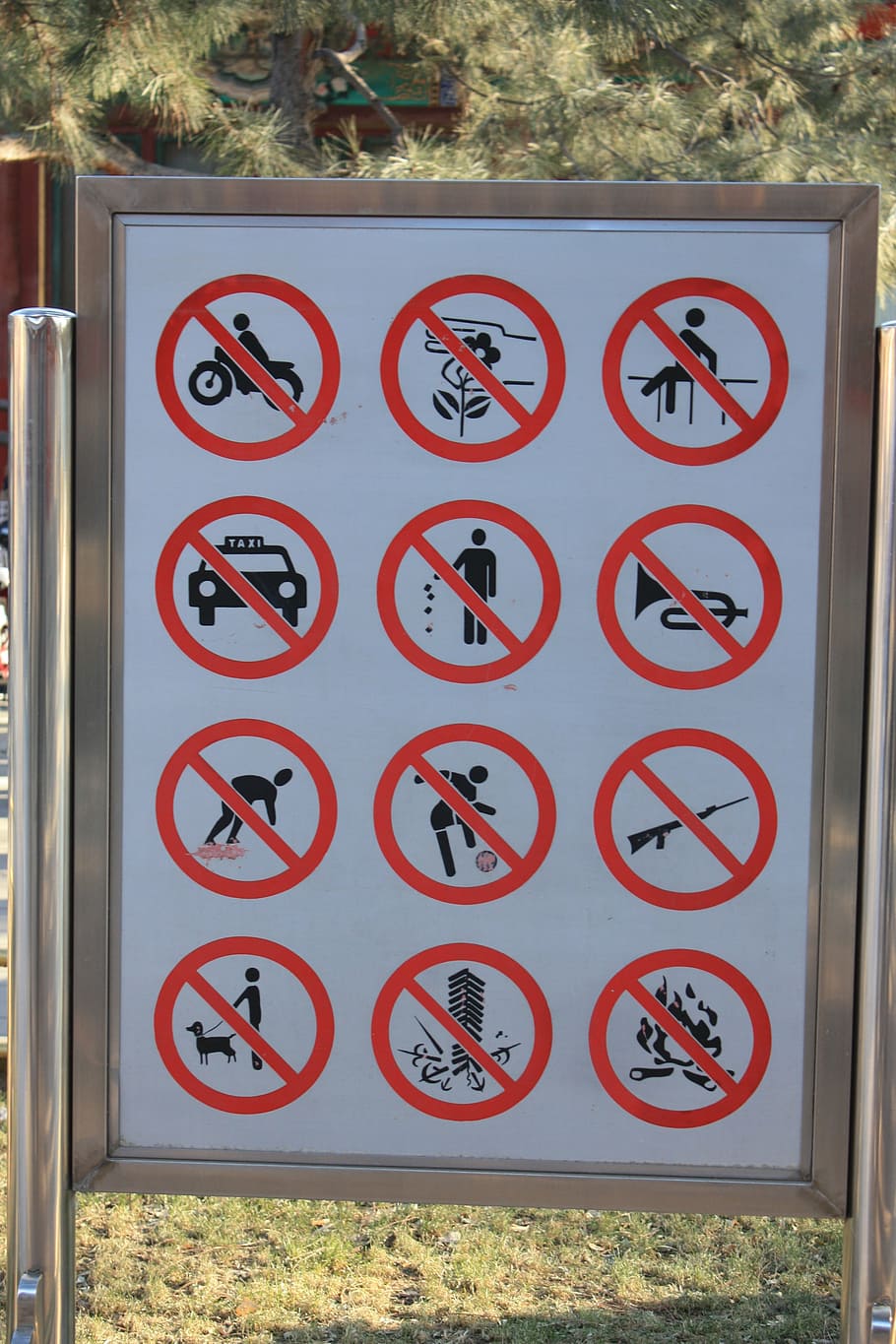 7
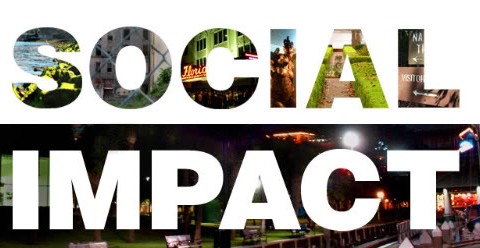 Social impact
Integration
Higher volume yielded consult demographics more inline with overall admission racial demographics 
Staff satisfaction
Violence
Hospital culture
Patient satisfaction?
Teaching mission
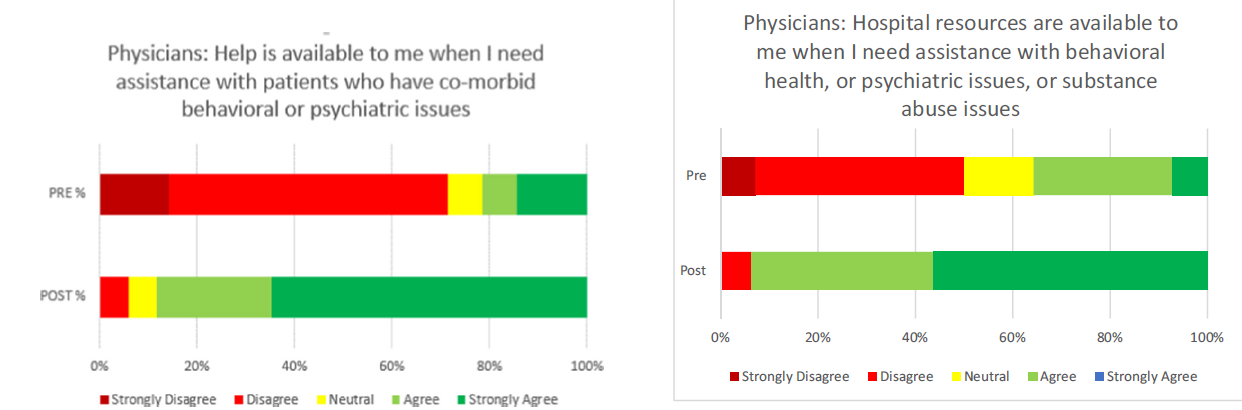 8
[Speaker Notes: Something of a nebulous concept and involves factors inside and outside the hospital
Disparities in health care
Violence – perceptions of safety, as Eleanor covered very well
Hospital culture- idiosyncrasies– here, leadership walk rounds nearly led to proactive team being pulled off medicine, moved to ICU step-down in surgery
Teaching mission- with expanded, multidisciplinary proactive teams, focus can shift from service back to education]
Conclusions
Institutional priorities for hospitals/health systems in the U.S. are more fluid than in the past
Hospital leaders increasingly must respond to changing financial, regulatory, and social incentives or pressures while allowing providers to focus on delivery of care
Attention to these priorities can create opportunities for novel approaches to care, including models of psychiatric consultation
9
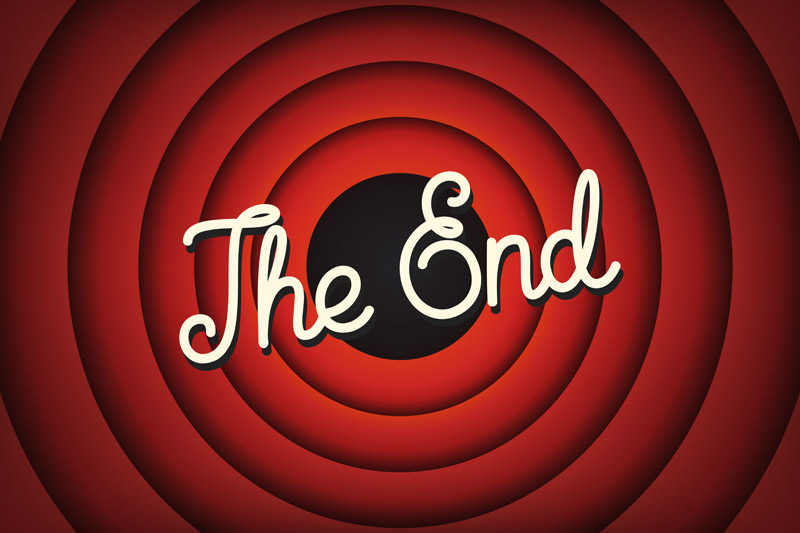 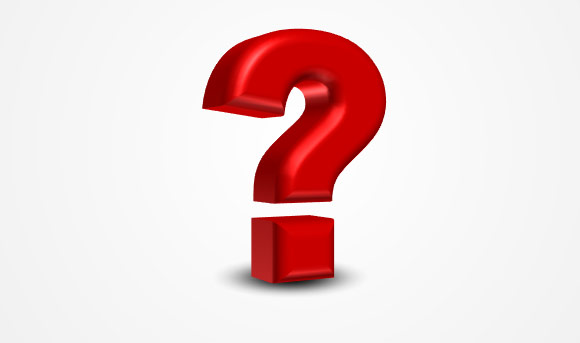 ptriple@jhmi.edu
10